31266 last lecture!
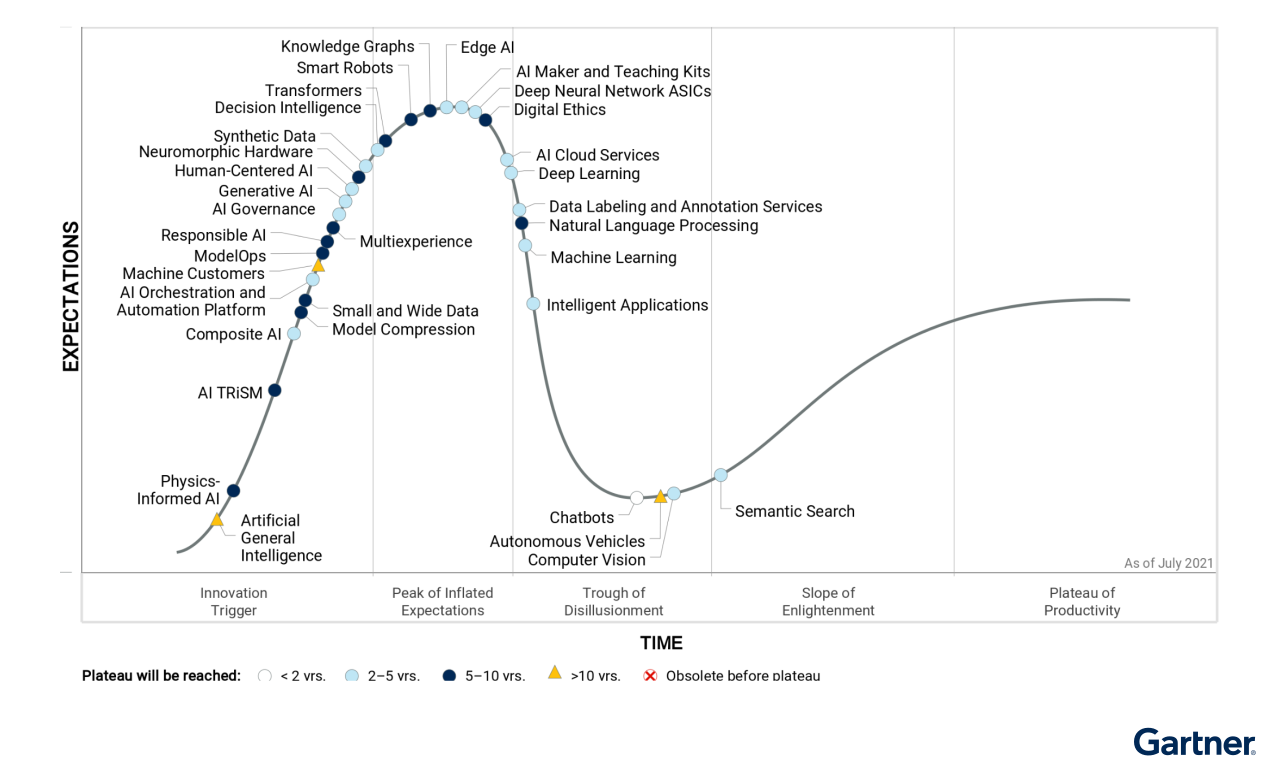 Subject activities
some notes on Quiz 3, 
a fun activity
some notes on the Reflective report
Footer content here
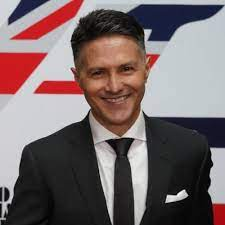 Guest lecture
Victor Dominello, Minister for Customer Service and Digital Government
Footer content here
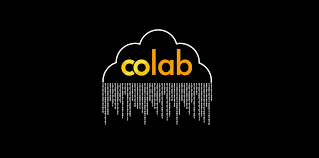 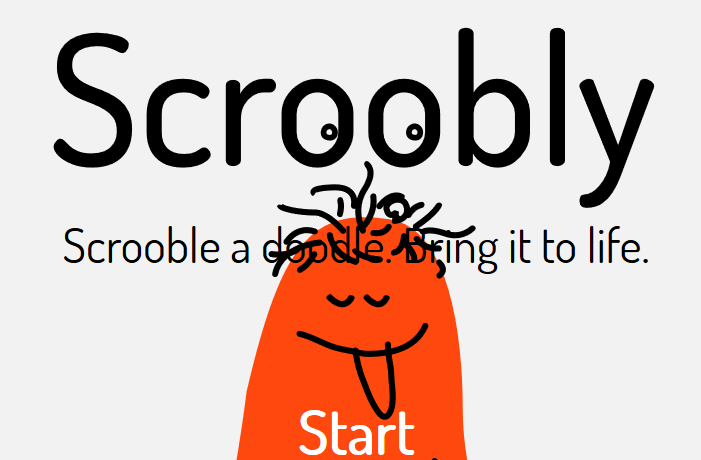 Data vs Information: Outlier detection
Data Dashboard, ESS: Pivot Table
Interactive Data Visualization: Scatter Plot 
Scattermapbox visualization 
                              1
https://www.scroobly.com/

2
Handy Tools, Demo
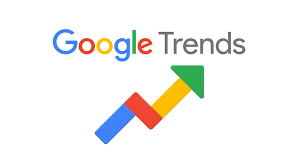 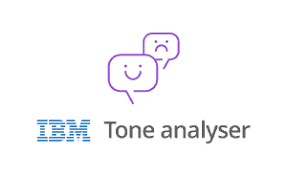 3
4
Footer content here
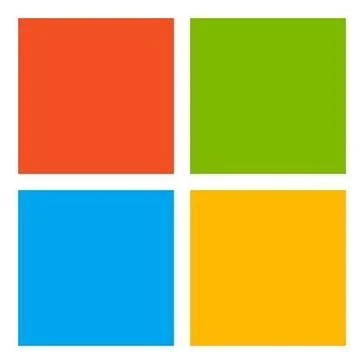 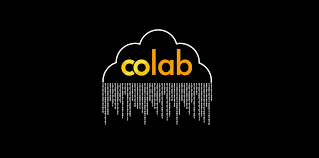 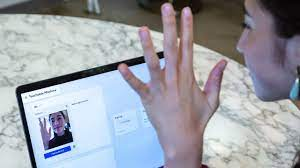 Microsoft Text Analytics API 
                         7
Conversational bot! 
6
https://teachablemachine.withgoogle.com/
5
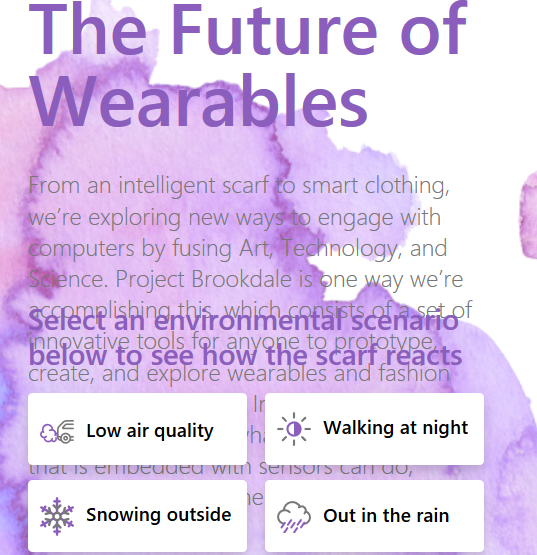 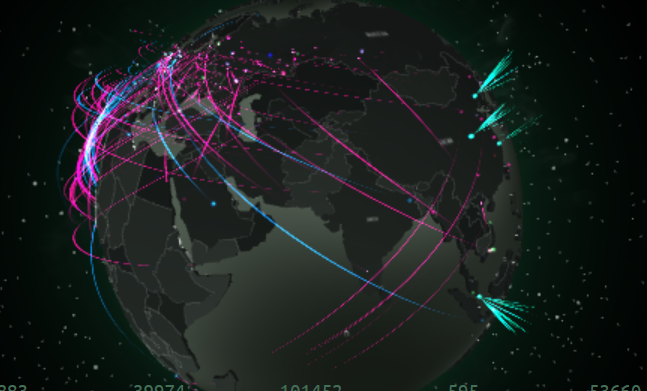 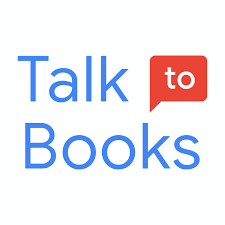 Cybermap
    9
https://books.google.com/talktobooks/
Talk to Books 
       10
The Future of Wearables 
8
Footer content here
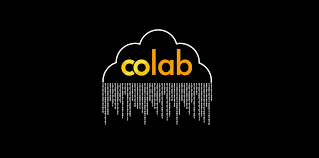 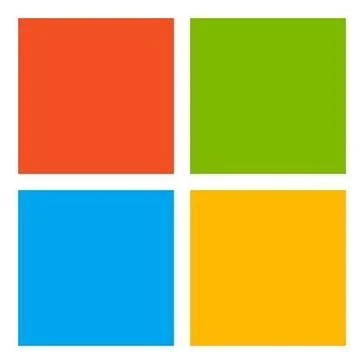 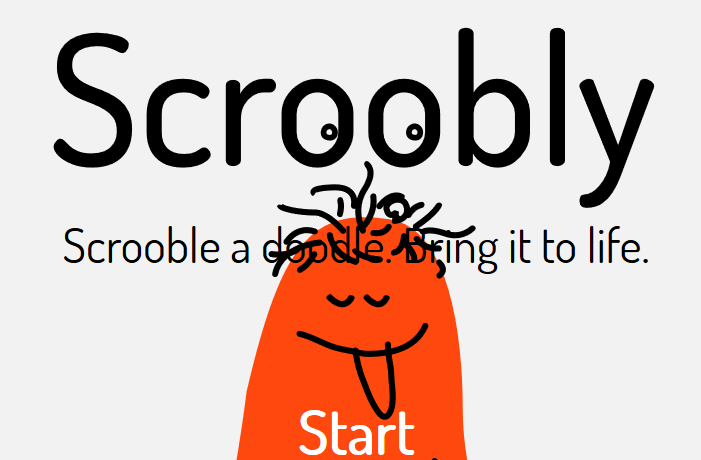 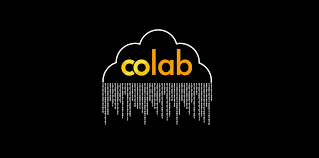 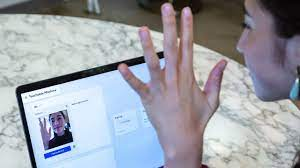 7
6 chat bott
1                             2
5
Cast your vote 
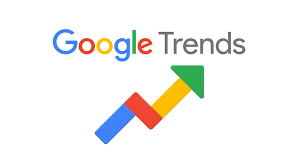 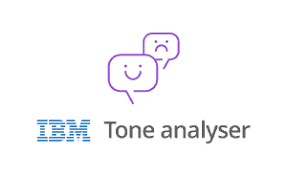 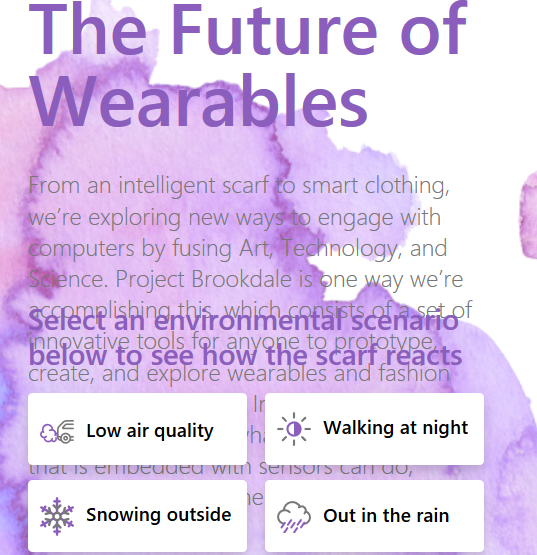 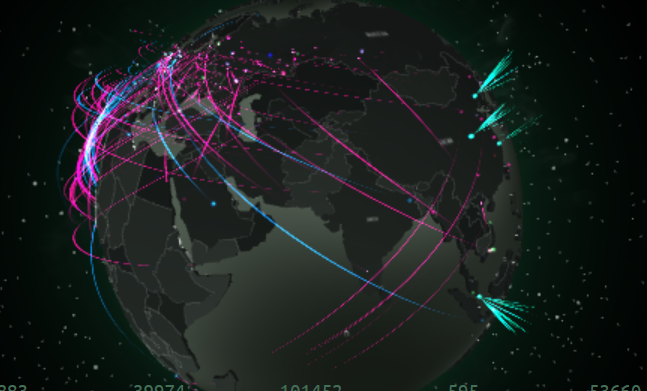 Cybermap
    9
3                            4
8
Footer content here
Gartner Identifies Four Trends Driving Near-Term Artificial Intelligence Innovation
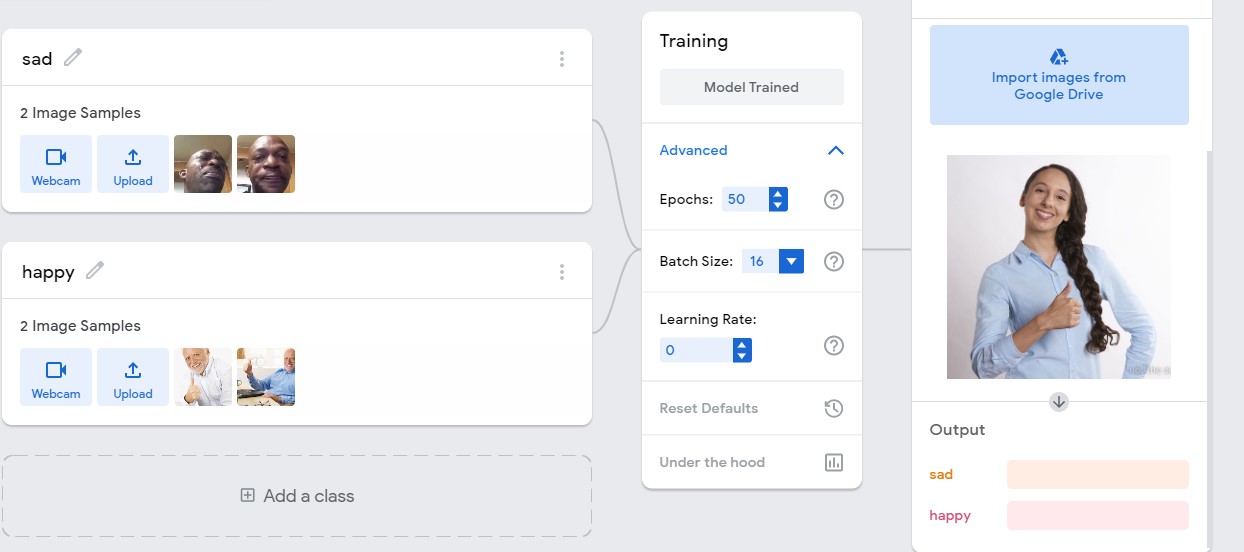 Responsible AI
“Increased trust, transparency, fairness and auditability of AI technologies continues to be of growing importance to a wide range of stakeholders,” 
In fact, Gartner expects that by 2023, all personnel hired for AI development and training work will have to demonstrate expertise in responsible AI.
What we did in 31266

Tutorial 5- Week 7





Week 9!
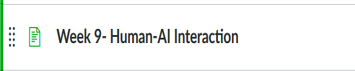 Footer content here
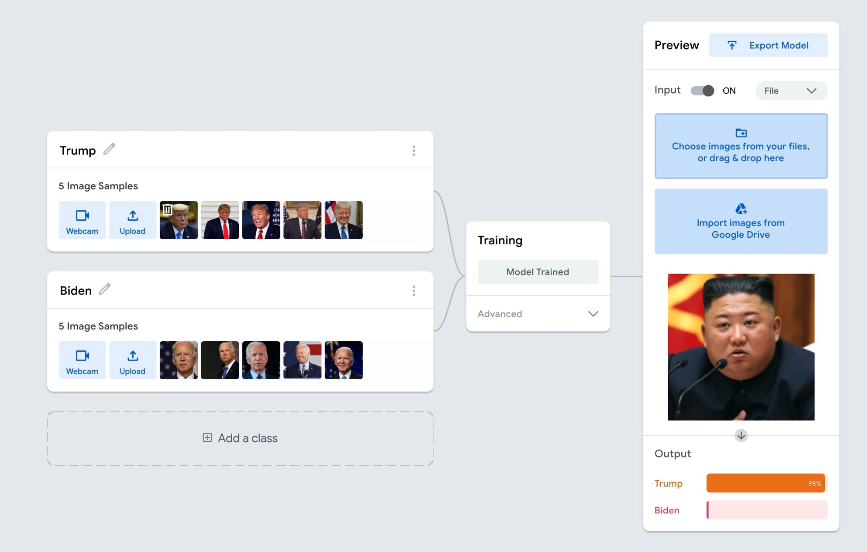 Gartner Identifies Four Trends : Responsible AI
What we did in 31266
Tutorial 5- Week 7
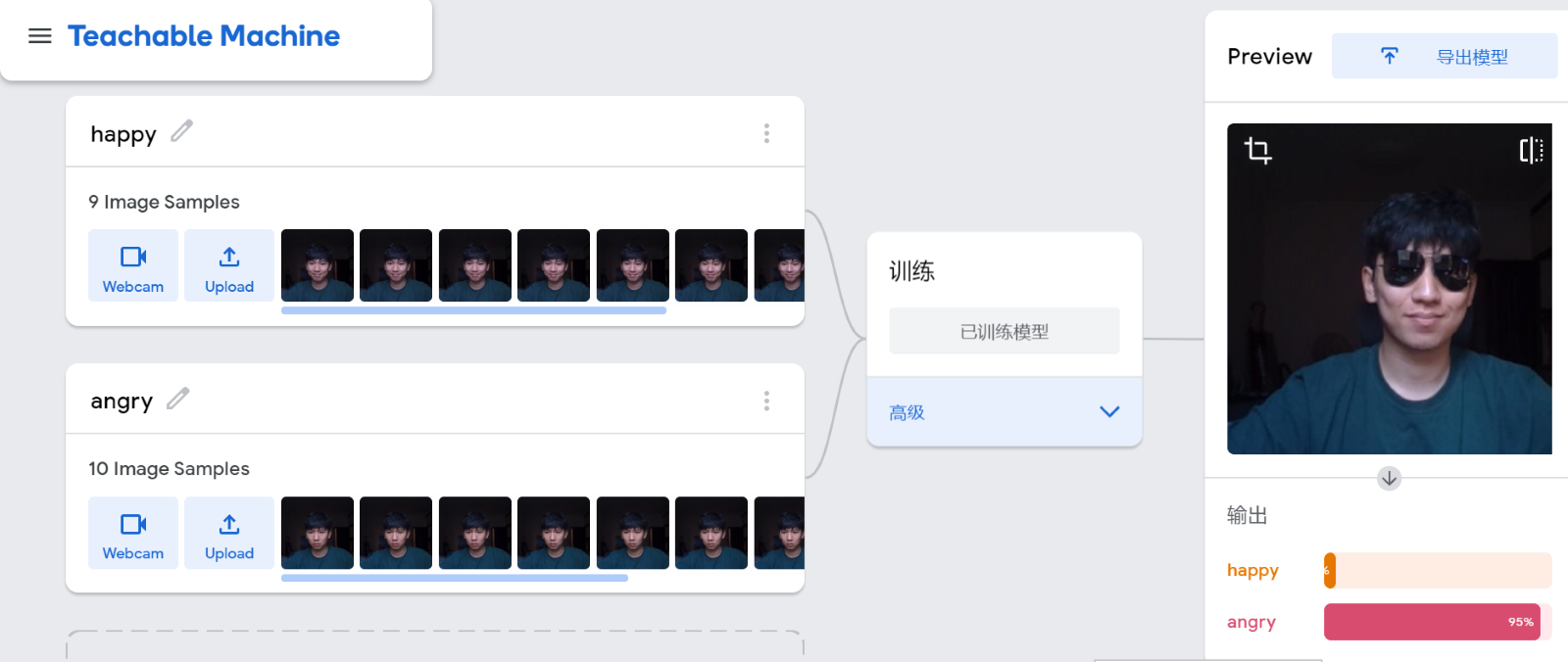 Footer content here
Gartner Identifies Four Trends : Responsible AI
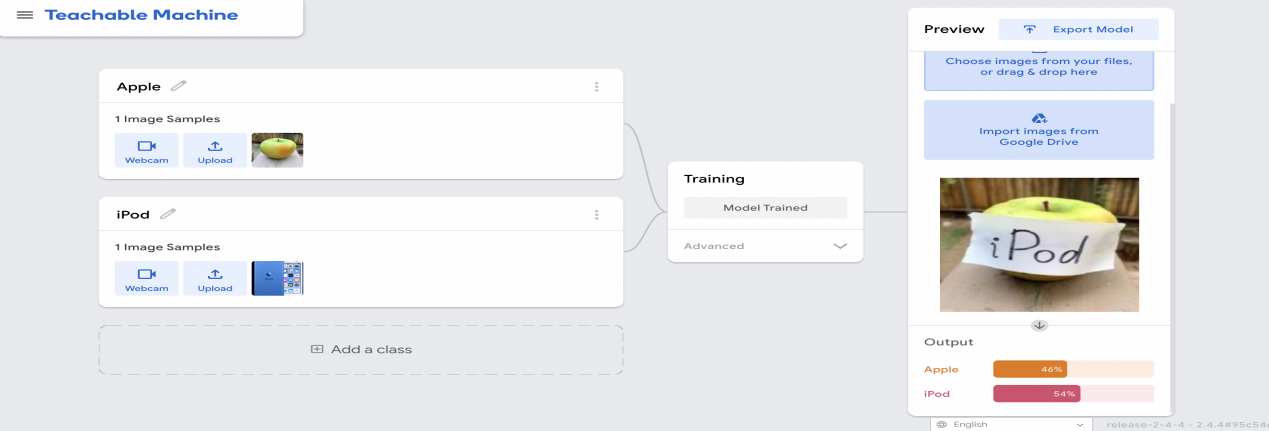 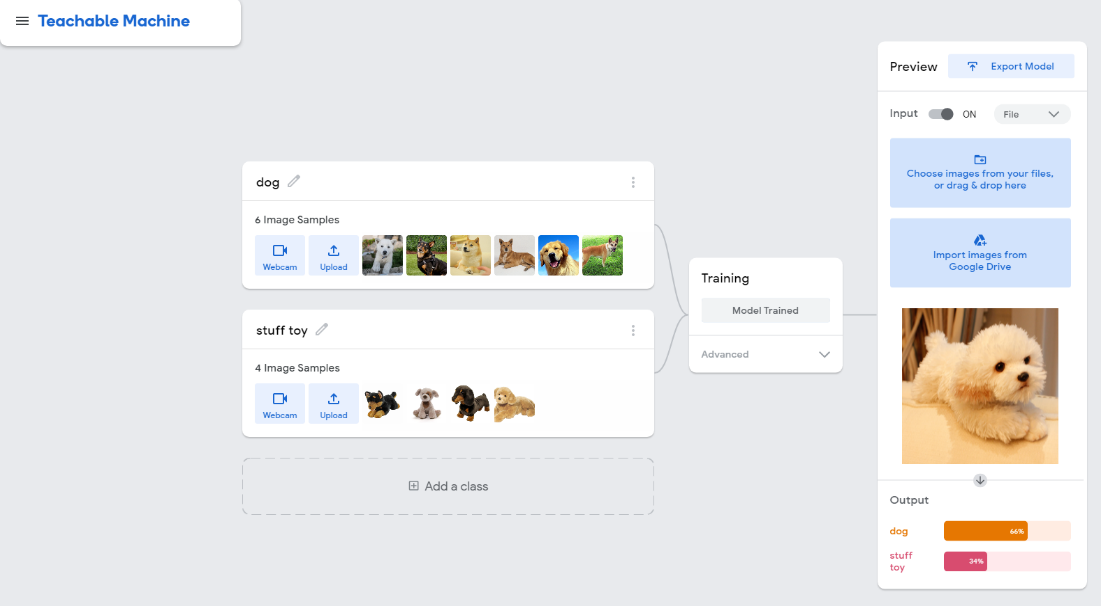 What we did in 31266
Tutorial 5- Week 7
Footer content here
Gartner Identifies Four Trends : Responsible AI
What we did in 31266
Tutorial 5- Week 7
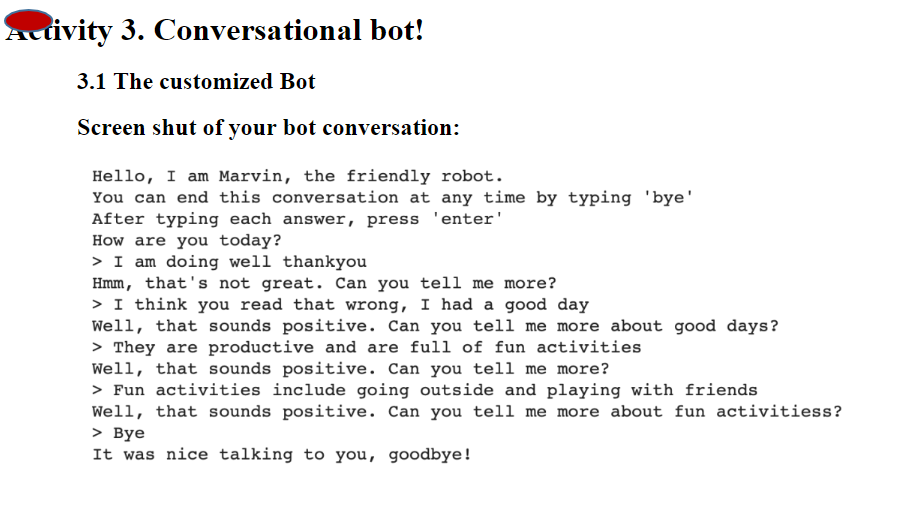 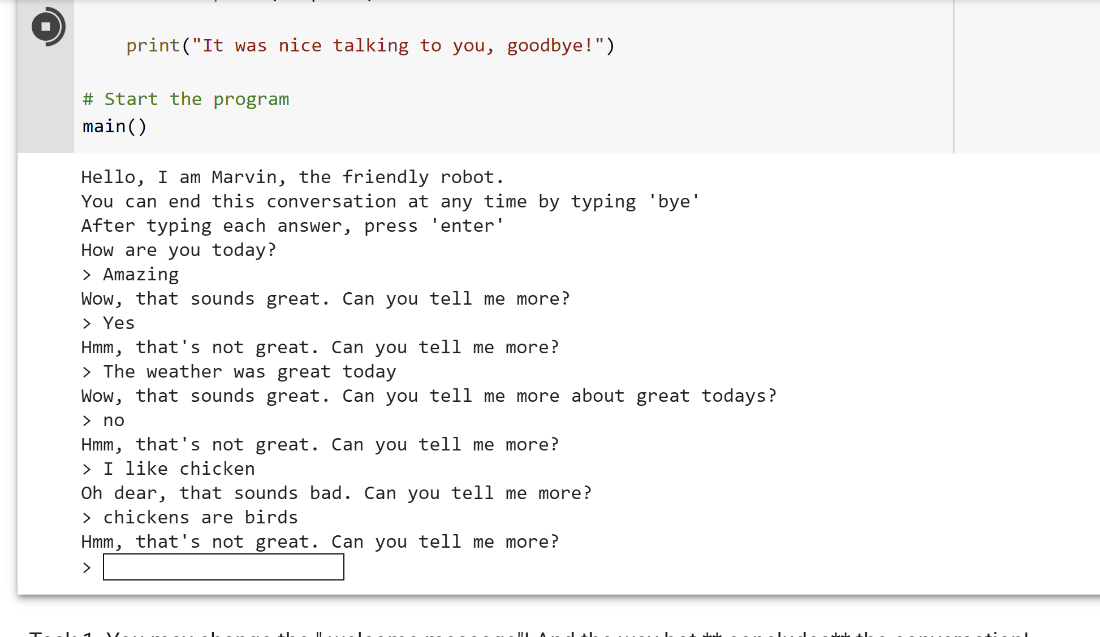 Footer content here
Gartner Identifies Four Trends Driving Near-Term Artificial Intelligence Innovation
Small and Wide Data
Data forms the foundation of successful AI initiatives. Small and wide data approaches enable more robust analytics and AI, reduce organizations’ dependency on big data, and deliver richer, more complete situational awareness.
According to Gartner, by 2025, 70% of organizations will be compelled to shift their focus from big to small and wide data, providing more context for analytics and making AI less data hungry.
Small and Wide Data
“Small data is about the application of analytical techniques that require less data but still offer useful insights, while wide data enables the analysis and synergy of a variety of data sources,” said Sicular. “Together, these approaches enable more robust analytics and help attain a more 360-degree view of business problems.”
Footer content here
[Speaker Notes: Wide data allows analysts to examine and combine a variety of small and large, unstructured and structured data, while small data is focused on applying analytical techniques that look for useful information within small, individual sets of data.]
Gartner Identifies Four Trends : Small and Wide Data
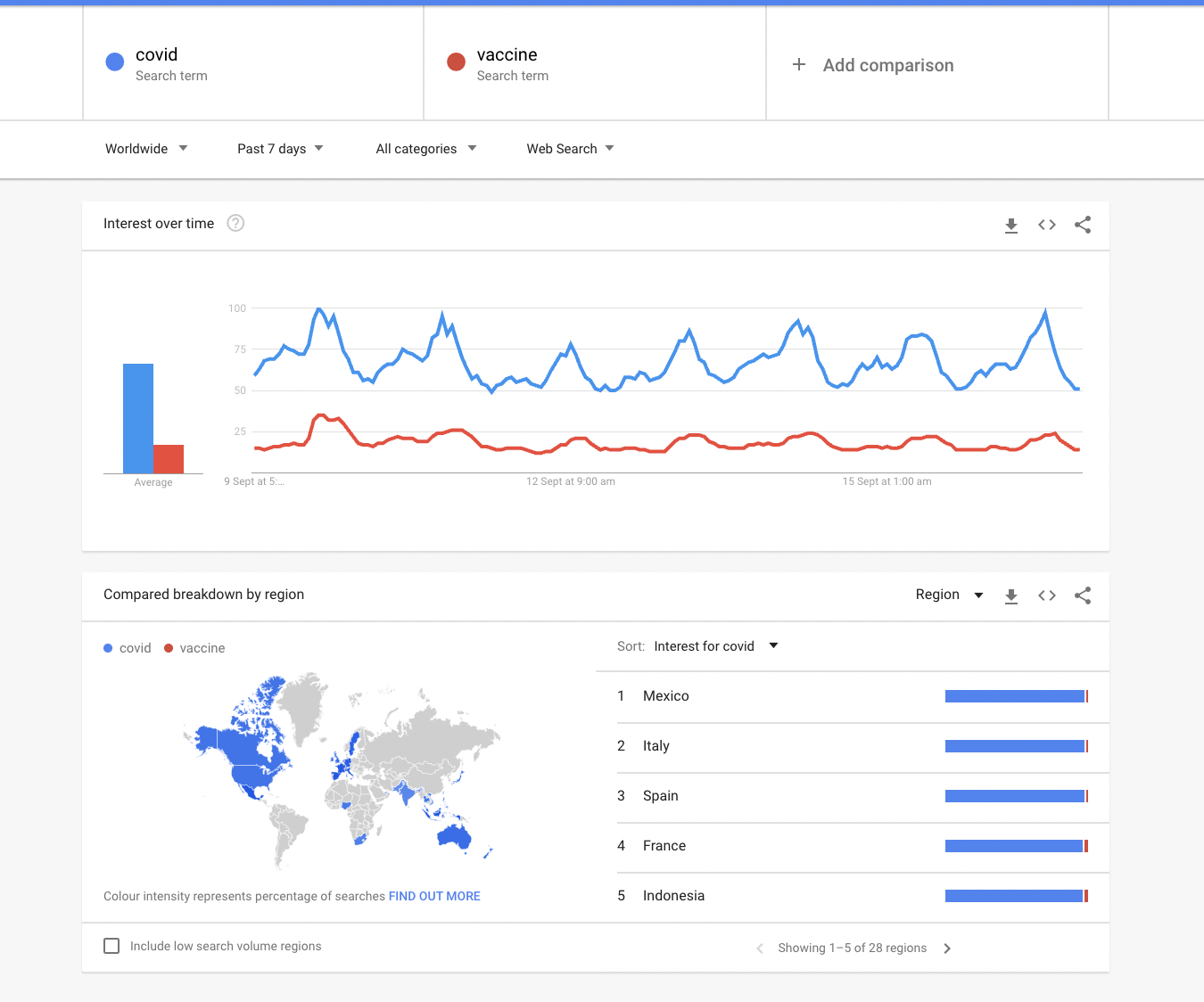 What we did in 31266

Google Trend
Footer content here
Gartner Identifies Four Trends Driving Near-Term Artificial Intelligence Innovation
Operationalization of AI Platforms
The urgency and criticality of leveraging AI for business transformation is driving the need for operationalization of AI platforms. This means moving AI projects from concept to production, so that AI solutions can be relied upon to solve enterprise-wide problems.
Operationalization of AI Platforms
““Gartner research has found that only half of AI projects make it from pilot into production, and those that do take an average of nine months to do so,” said Sicular. “
Footer content here
[Speaker Notes: Artificial intelligence (AI) model operationalization (ModelOps) is a set of capabilities that primarily focuses on the governance and the full life cycle management of all AI and decision models.]
Gartner Identifies Four Trends : Operationalization of AI Platforms
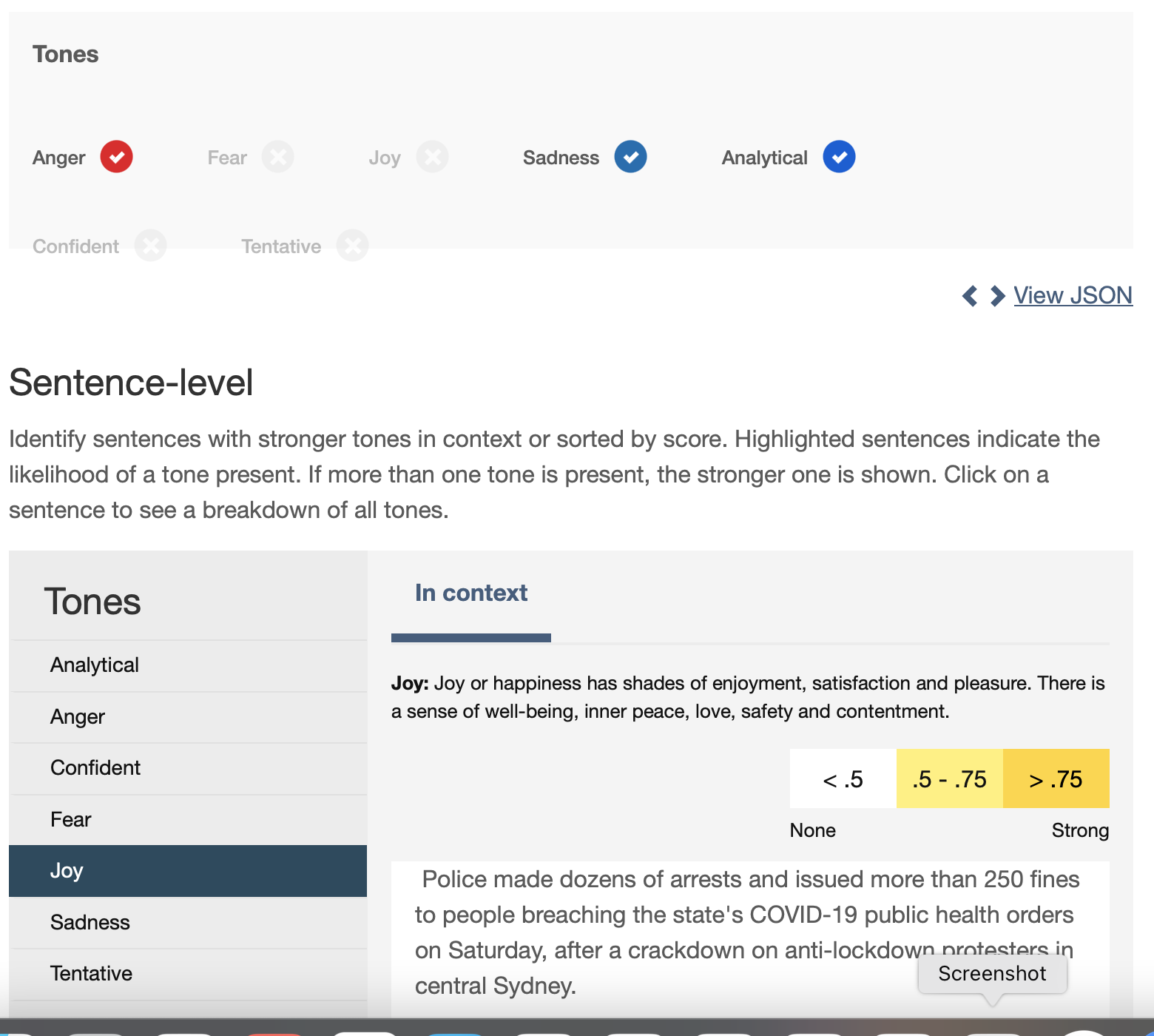 What we did in 31266

IBM Tone Analyzer
Footer content here
How do Hype Cycles work?
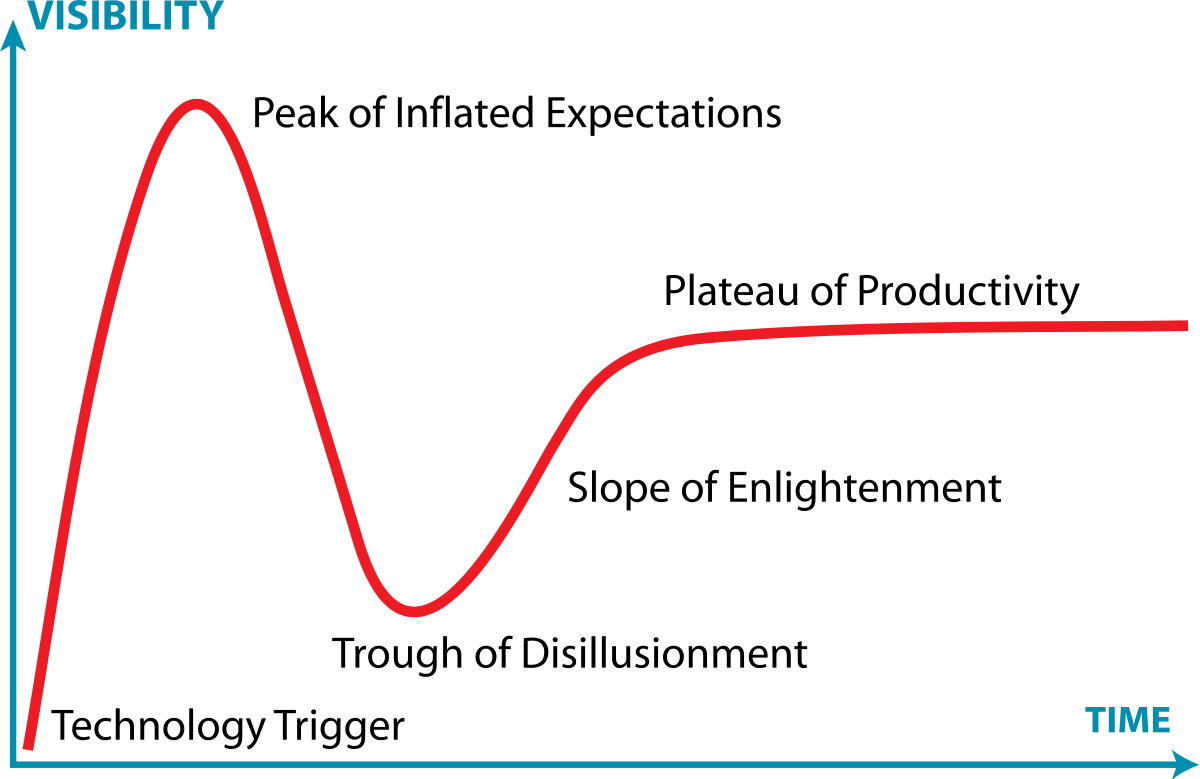 Footer content here
How do Hype Cycles work?
Trough of Disillusionment: 
Interest wanes as experiments and implementations fail to deliver. Producers of the technology shake out or fail.
Investments continue only if the surviving providers improve their products to the satisfaction of early adopters.
1
3
Innovation Trigger: 
A potential technology breakthrough kicks things off. Early proof-of-concept stories and media interest trigger significant publicity. 
Often no usable products exist and commercial viability is unproven.

Peak of Inflated Expectations: 
Early publicity produces a number of success stories — often accompanied by scores of failures. 
Some companies take action;     many do not.
2
Footer content here
How do Hype Cycles work?
4
Slope of Enlightenment: 
More instances of how the technology can benefit the enterprise start to crystallize and become more widely understood.
 Second- and third-generation products appear from technology providers. More enterprises fund pilots; conservative companies remain cautious.
5
Plateau of Productivity: 
Mainstream adoption starts to take off. Criteria for assessing provider viability are more clearly defined. 
The technology's broad market applicability and relevance are clearly paying off.
Footer content here
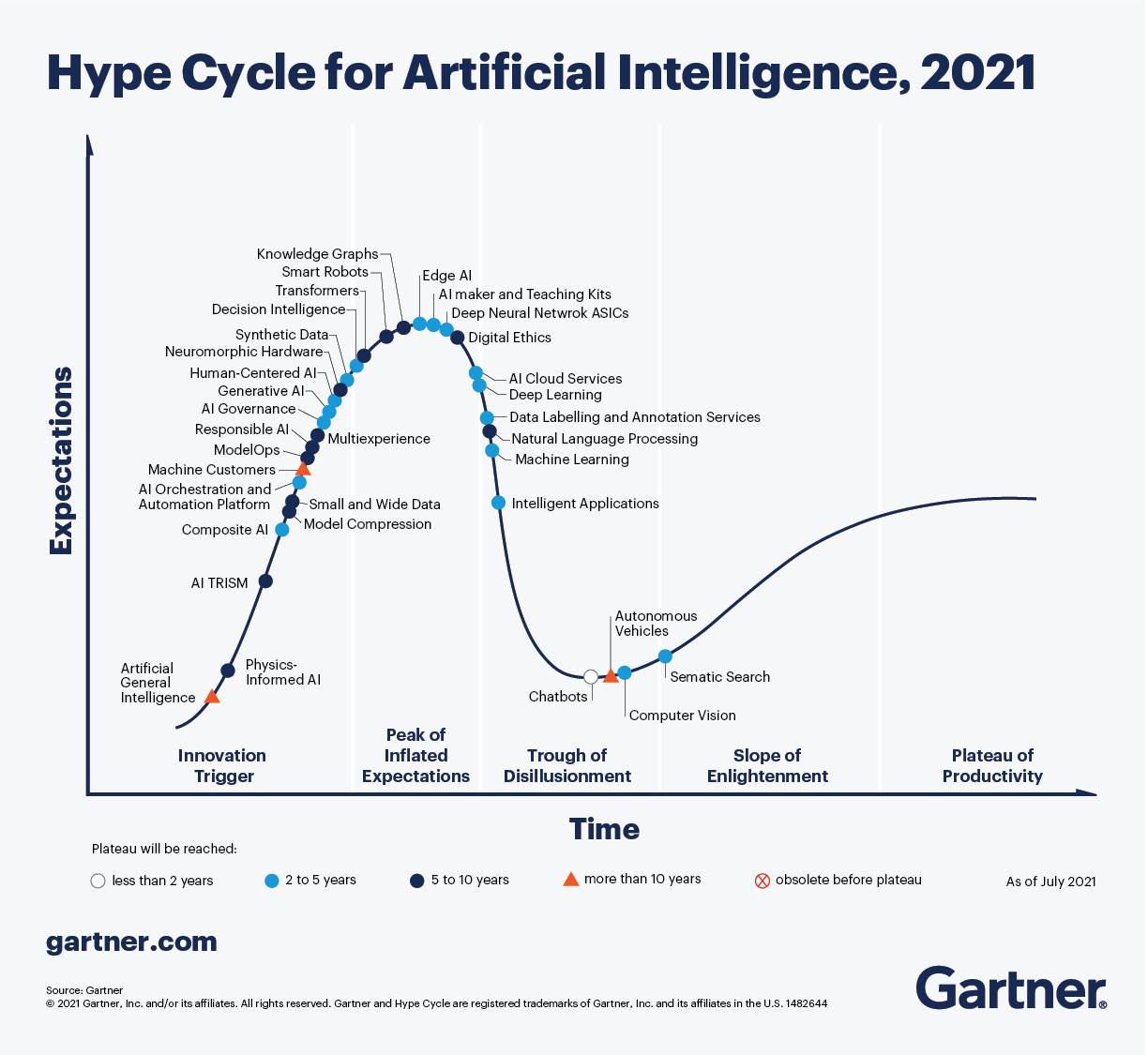 Footer content here
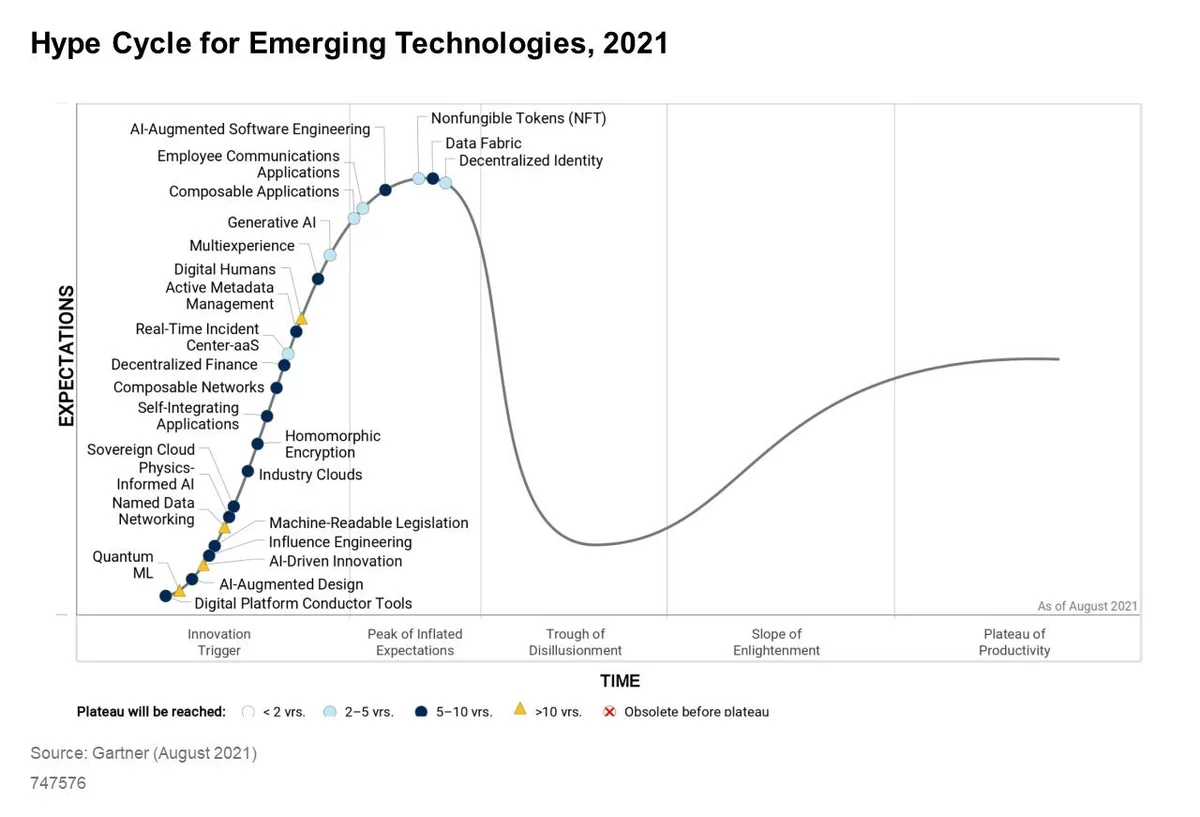 Footer content here
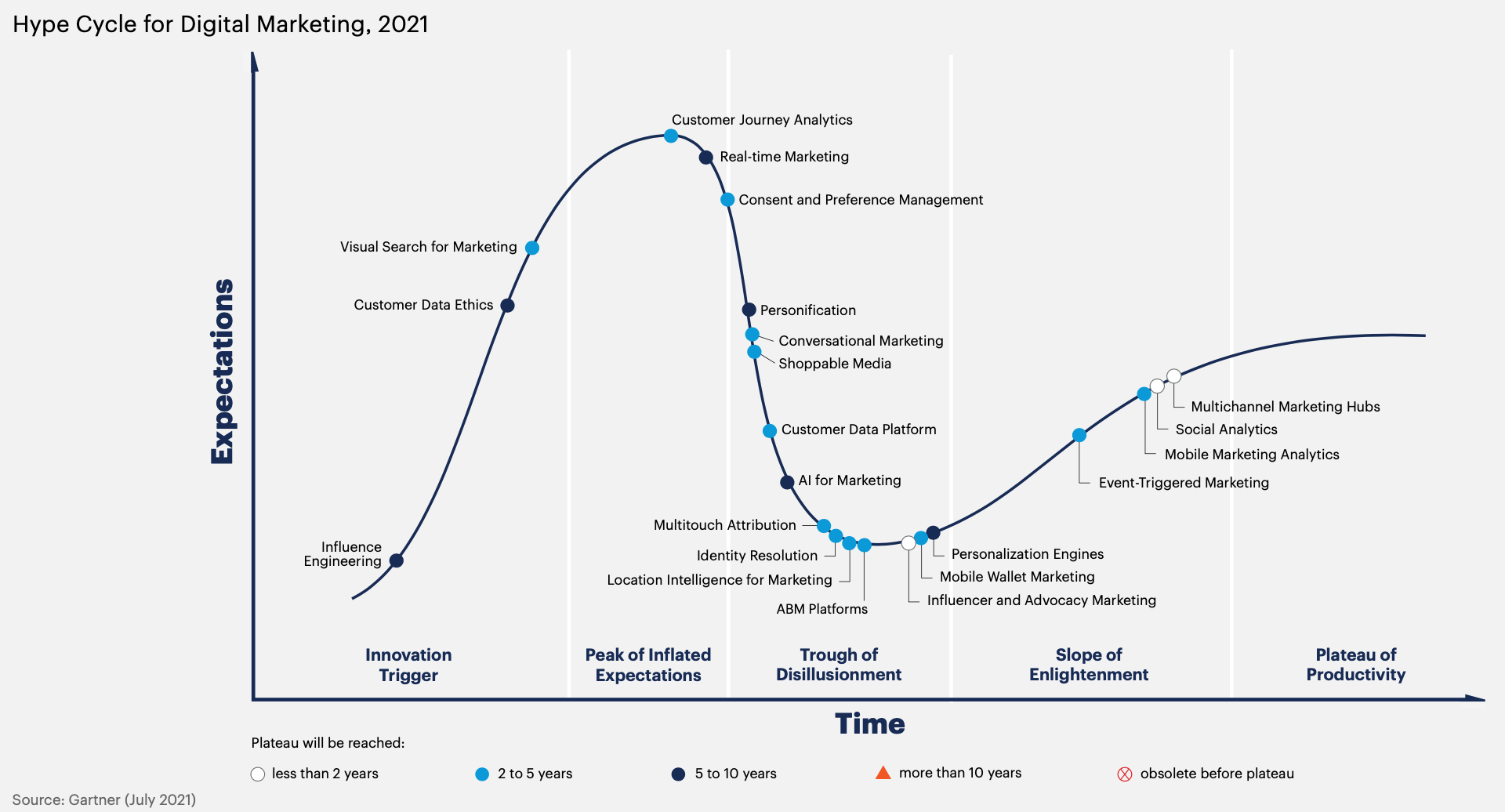 Footer content here
Quiz 3 includes topic from Week 10, 11.  
Related content available on from the weekly lecture notes.

Quiz Guidelines:
The Quiz is worth 10 marks (10%). 
Length - 15 minutes. 
There are 14 multiple-choice questions (MCQs). 
6 out of 14 questions are worth 1 mark each. 
The remained questions (#10) are worth 0.5 mark each.
Quiz 3
Footer content here
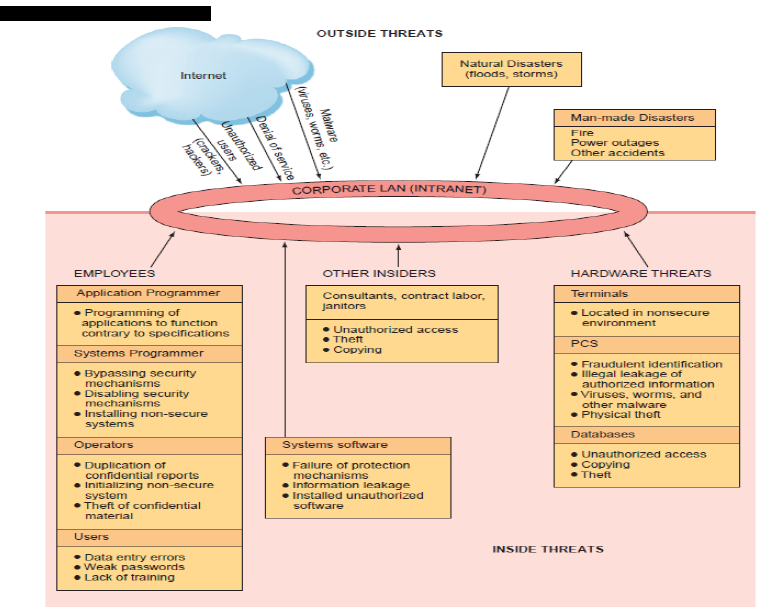 Quiz 3
Footer content here
SFS time
https://www.sfs.uts.edu.au/
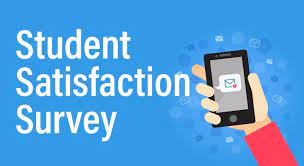 Footer content here
Fun time
https://quickdraw.withgoogle.com/
Footer content here
Assignment 4- Reflective Report
Assignment 4- Reflective Report 
Type: Individual 
Weight: 20 Marks (20%) 
Due: Tuesday, 9 November
Footer content here
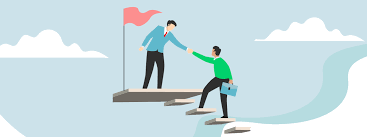 I am more than happy to be your reference in future
Footer content here